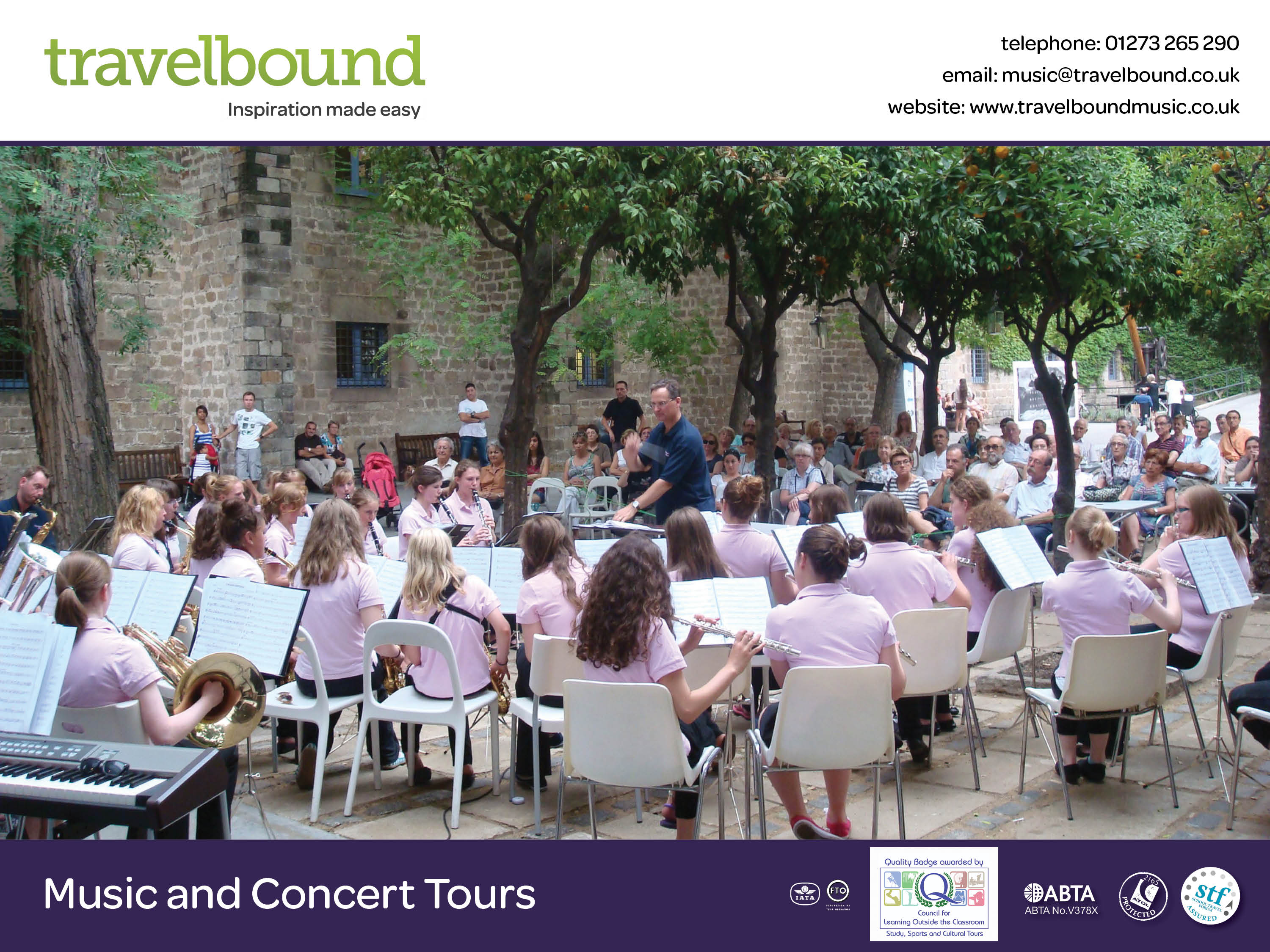 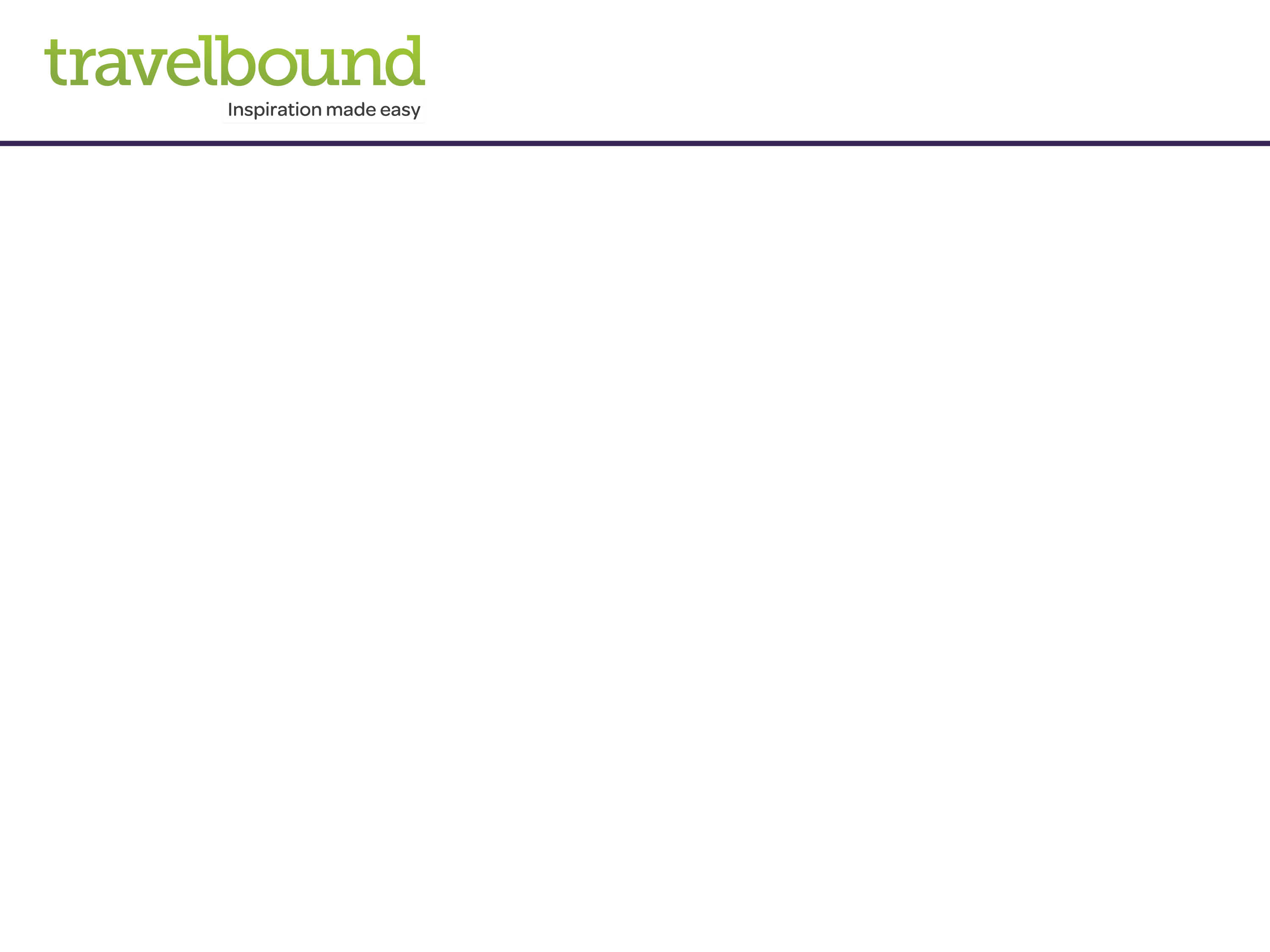 Contents
About Us
Your Destination
Your Itinerary & Accommodation
Your Concert Venues
What our customers say
Questions
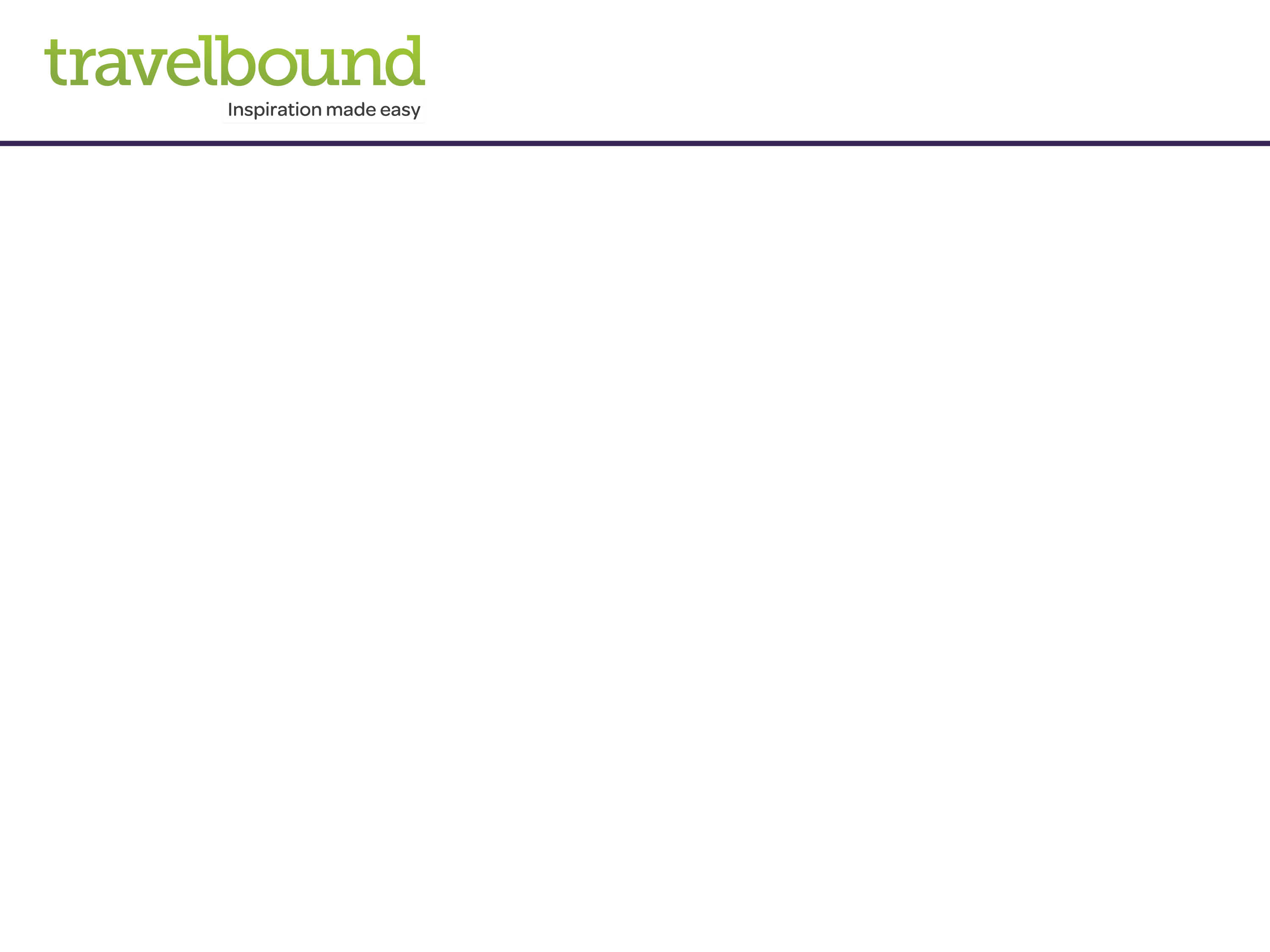 About us
Over 28 years experience in the educational travel industry with over 20,000 students traveling with us every year
We provide safe, high-quality, competitively priced tours that support the educational needs of your course and we’re here to help group leaders tackle all the practicalities of taking a group of students away
Our Experience
We share your passion for your subject. The experience of touring will improve the cohesion of your ensemble, expose your students to new performance opportunities and audiences and inspire them to a lifelong love of music.
This mix of on-the-ground knowledge and subject expertise means we know how to make the most out of every step of your student trip
Our 
Passion
Part of TUI Travel PLC, we offer the highest level of financial protection. TUI’s global presence ensures that we have a year-round worldwide support network 
We are proud to have been awarded full accreditation for the LOtC Quality Badge scheme, are a full member of the School Travel Forum and fully bonded by ABTA and ATOL
Our 
Security
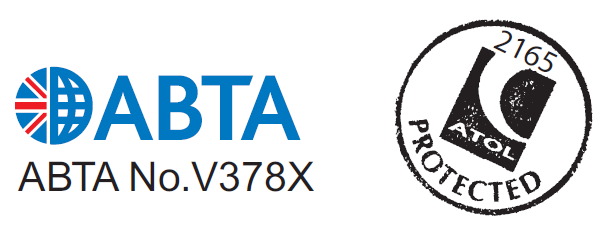 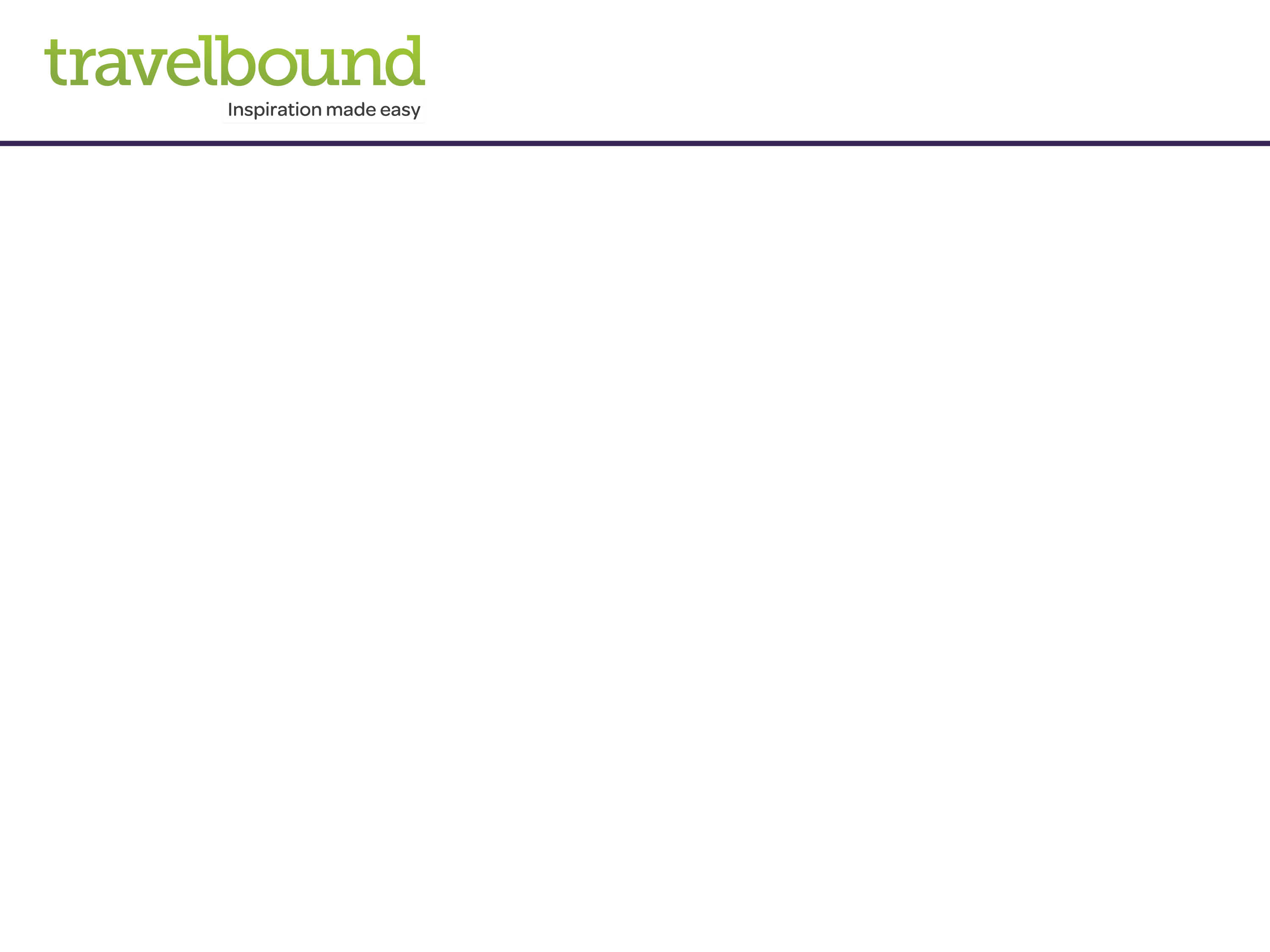 Contents
About Us
Your Destination
Your Itinerary & Accommodation
Your Concert Venues
What our customers say
Questions
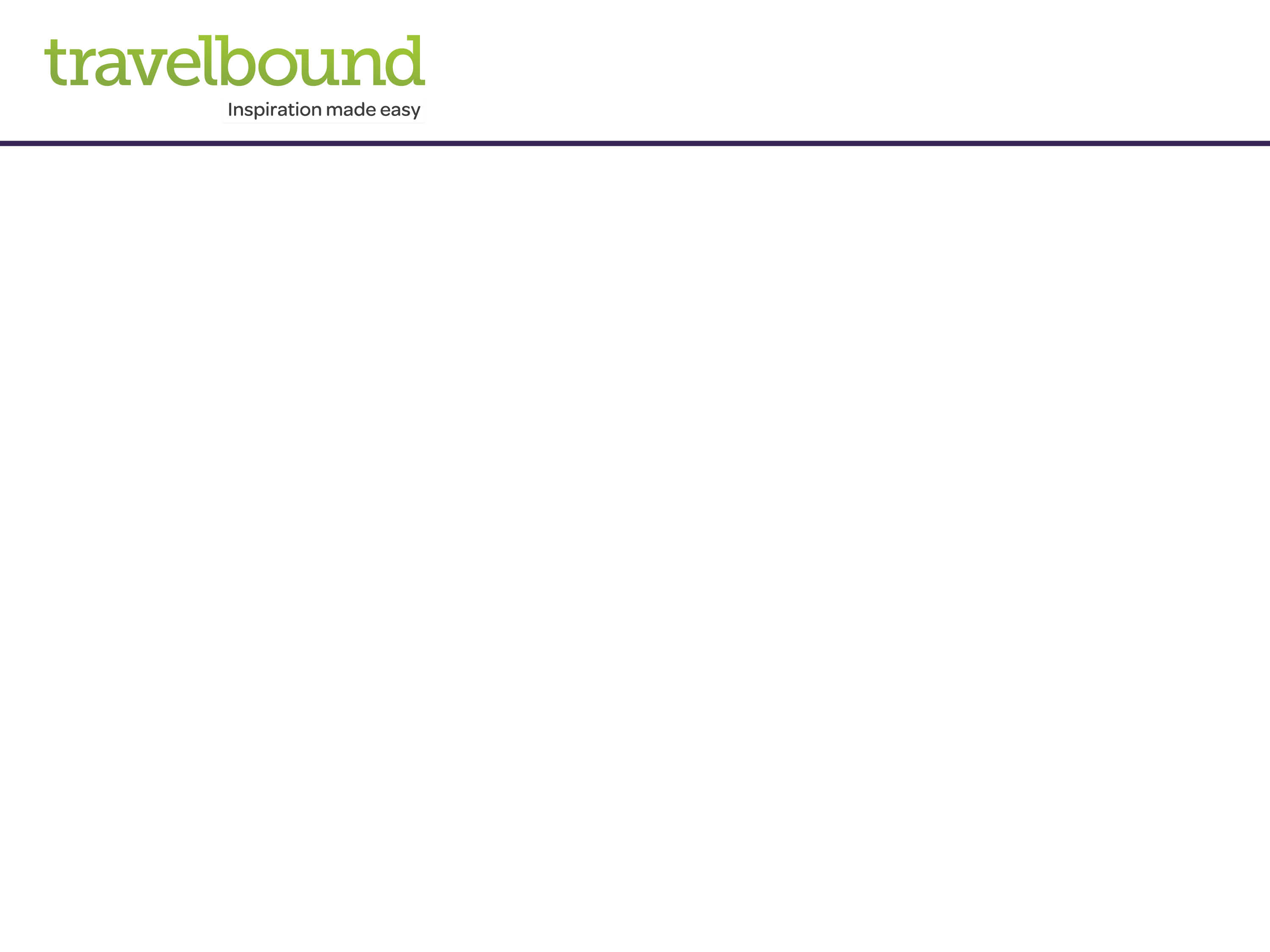 About Your Destination
Map of the country / city
Information
Country / City
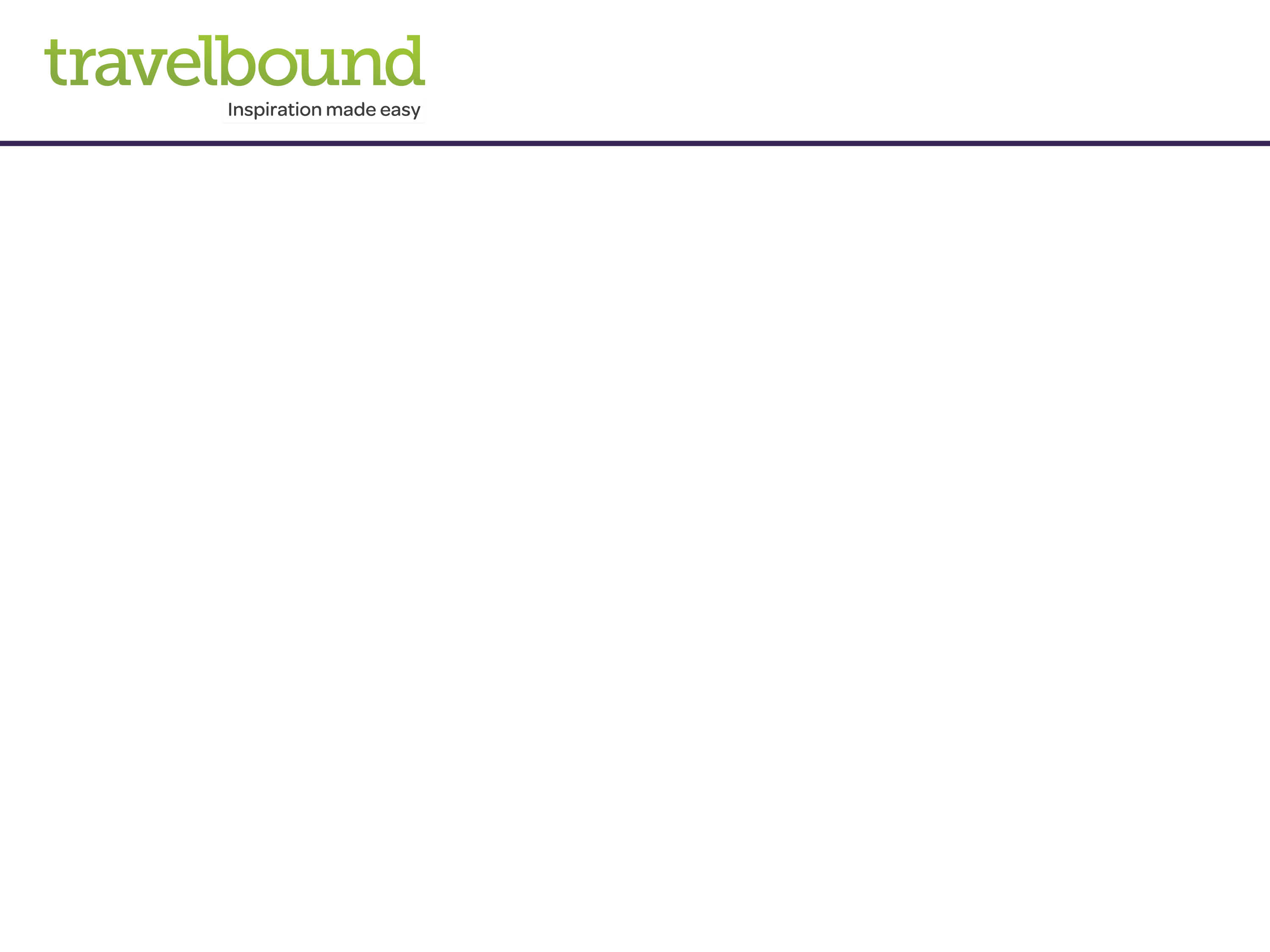 About Your Destination
Images of the country / city
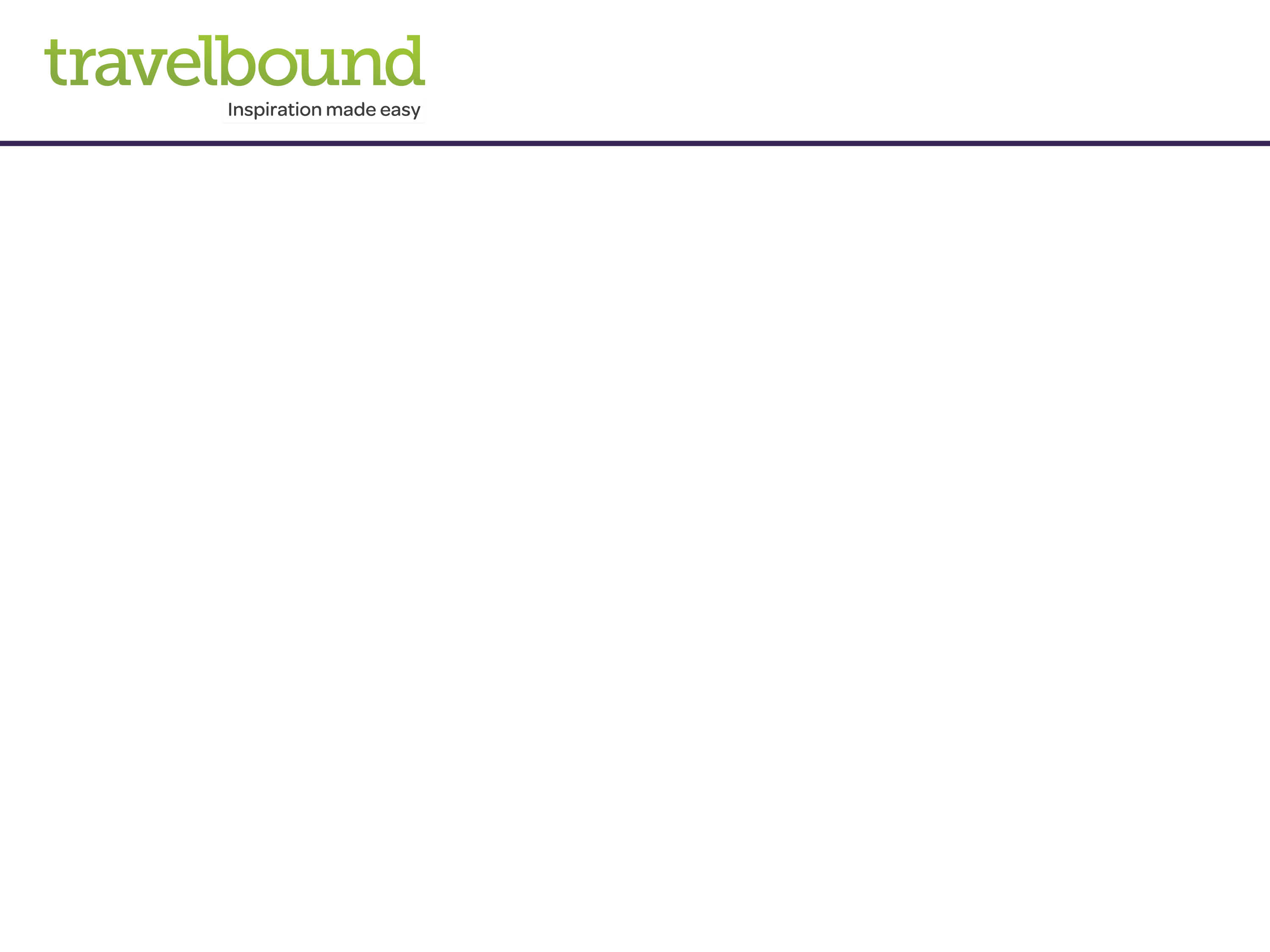 Contents
About Us
Your Destination
Your Itinerary & Accommodation
Your Concert Venues
What our customers say
Questions
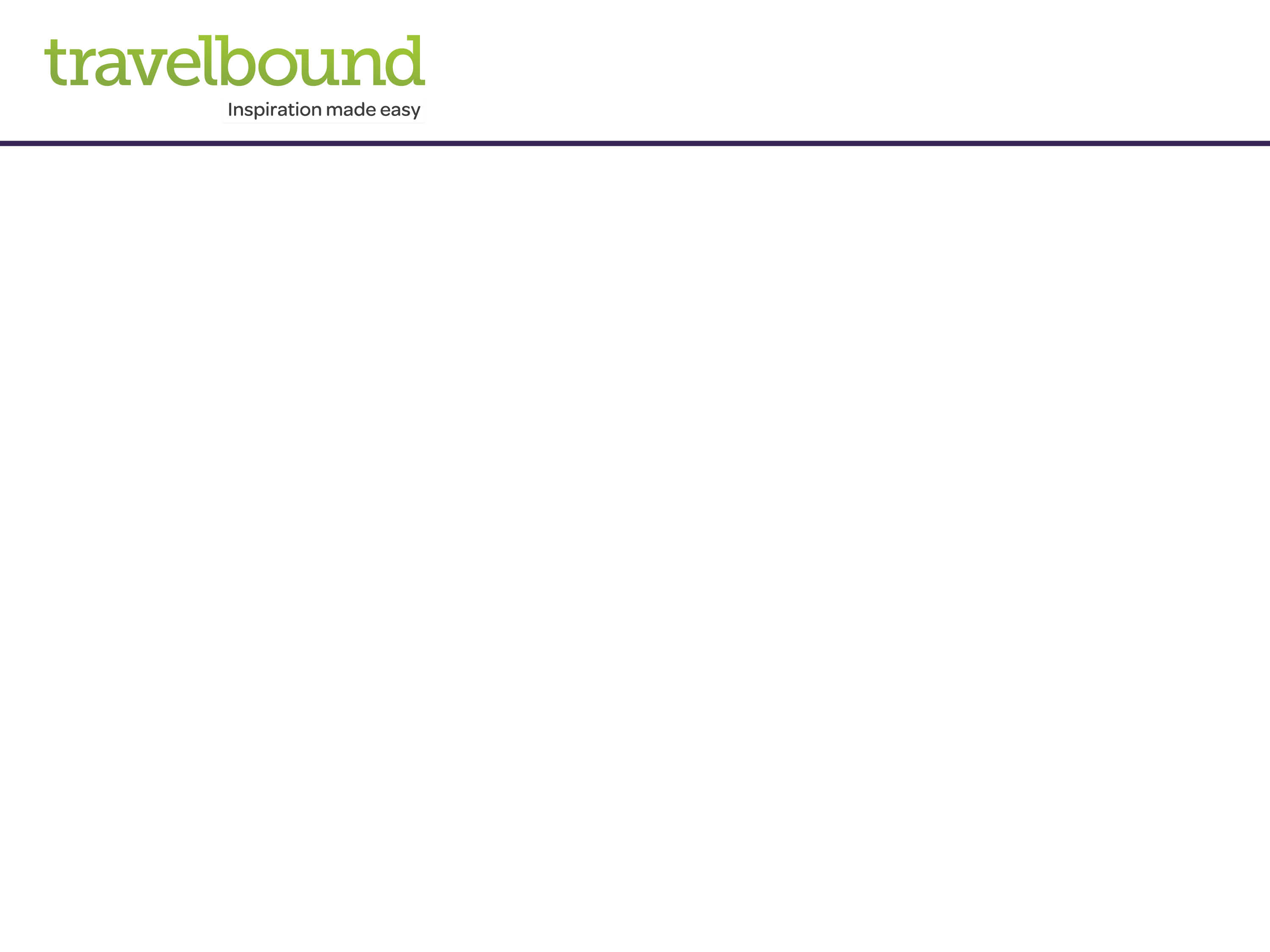 Your Itinerary
Images
Day 1
Morning:
- 
-
-
- 

Afternoon:
- 
-
-
-

Evening:
- 
-
-
-
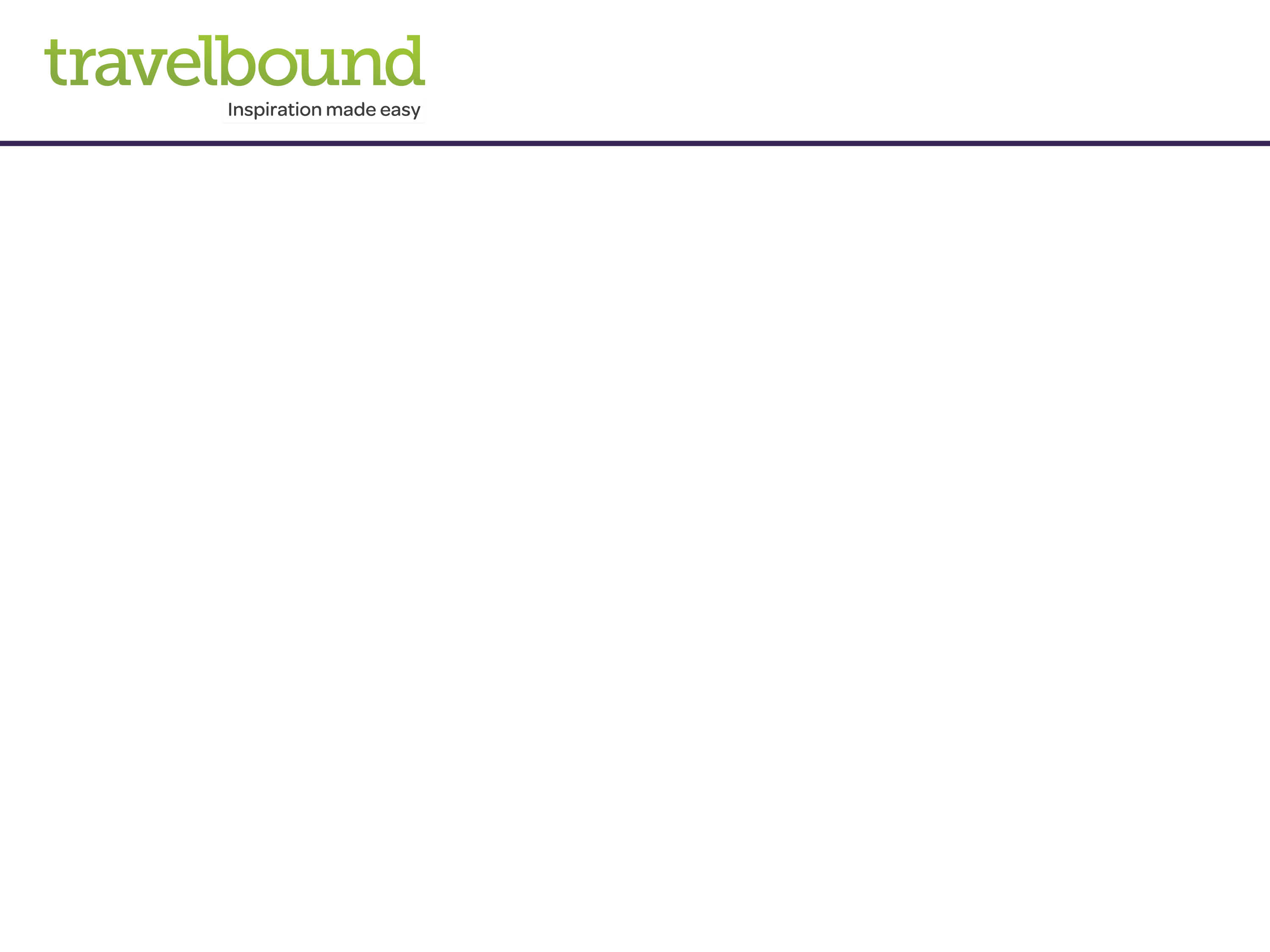 Your Itinerary
Images
Day 2
Morning:
- 
-
-
- 

Afternoon:
- 
-
-
-

Evening:
- 
-
-
-
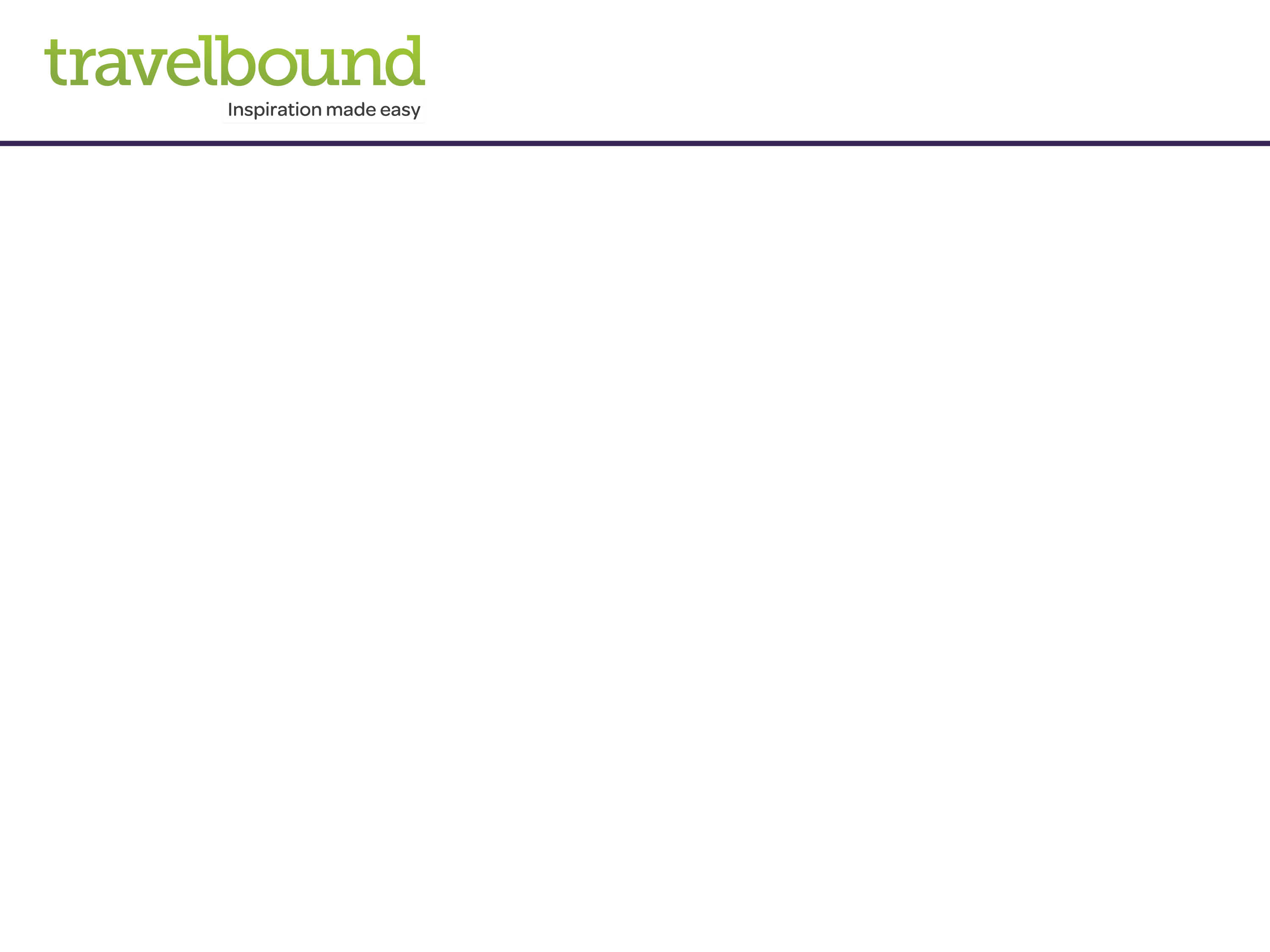 Your Itinerary
Images
Day 3
Morning:
- 
-
-
- 

Afternoon:
- 
-
-
-

Evening:
- 
-
-
-
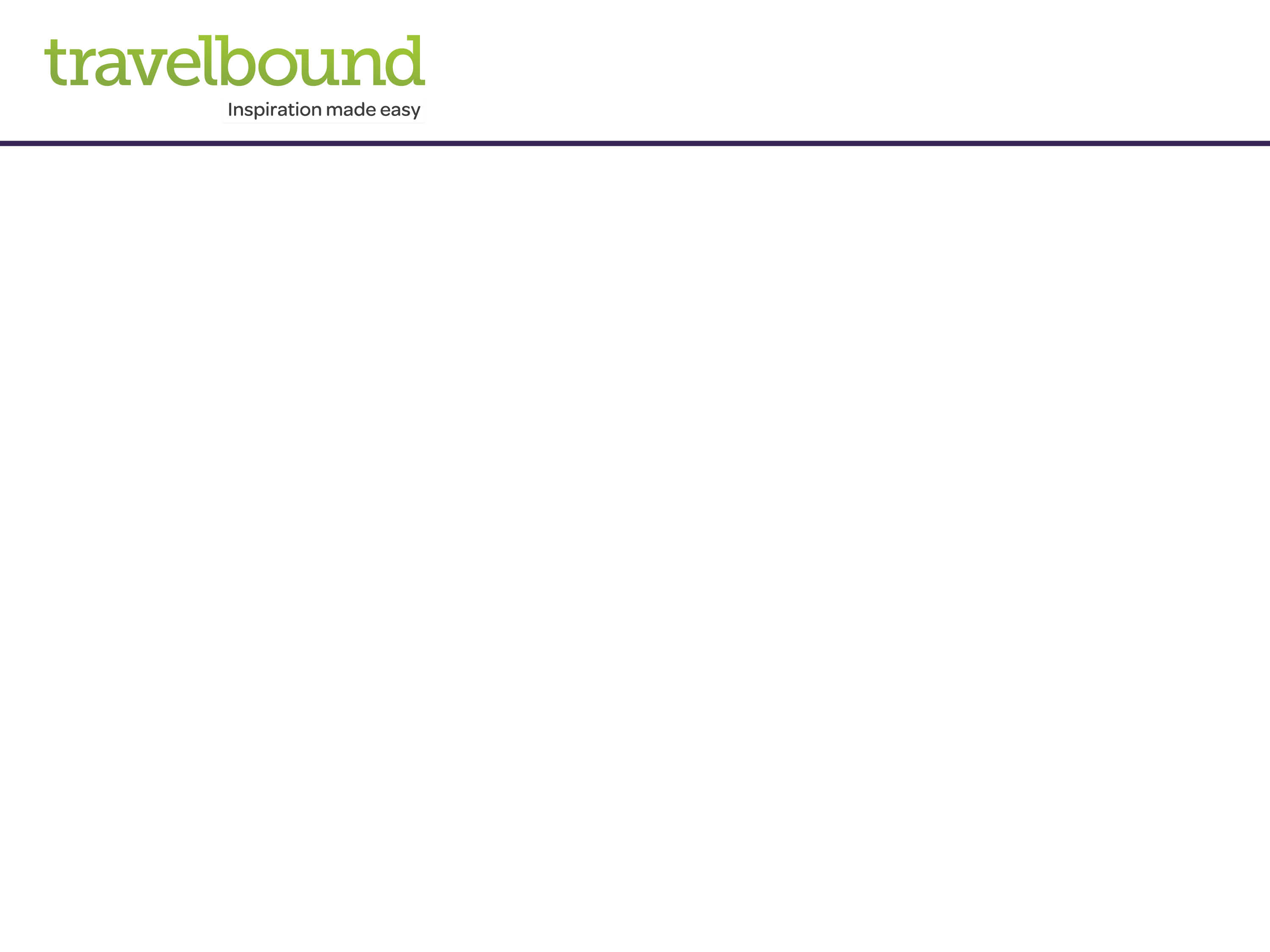 Contents
About Us
Your Destination
Your Itinerary & Accommodation
Your Concert Venues
What our customers say
Questions
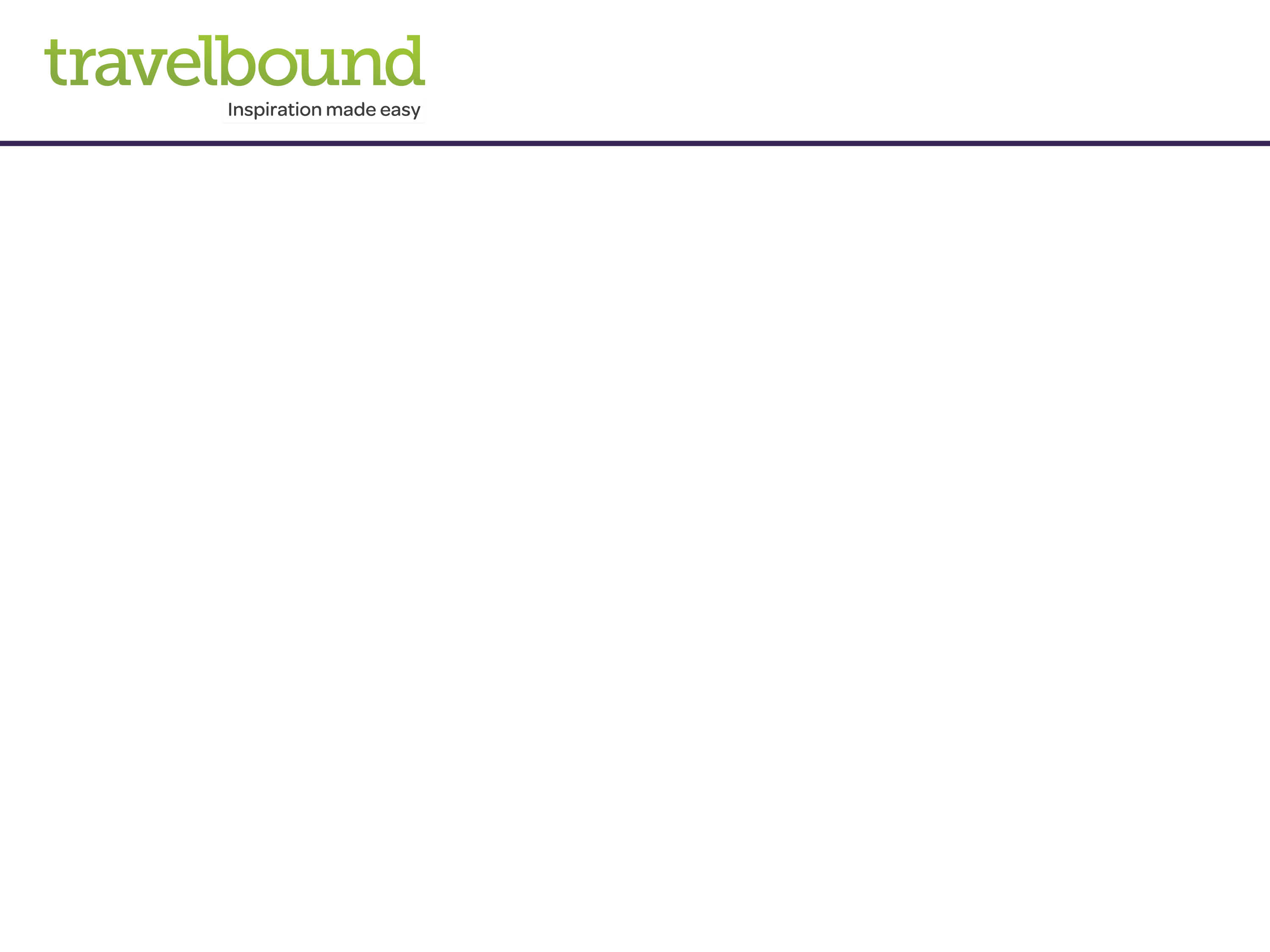 Your concert venues
To insert concert venues
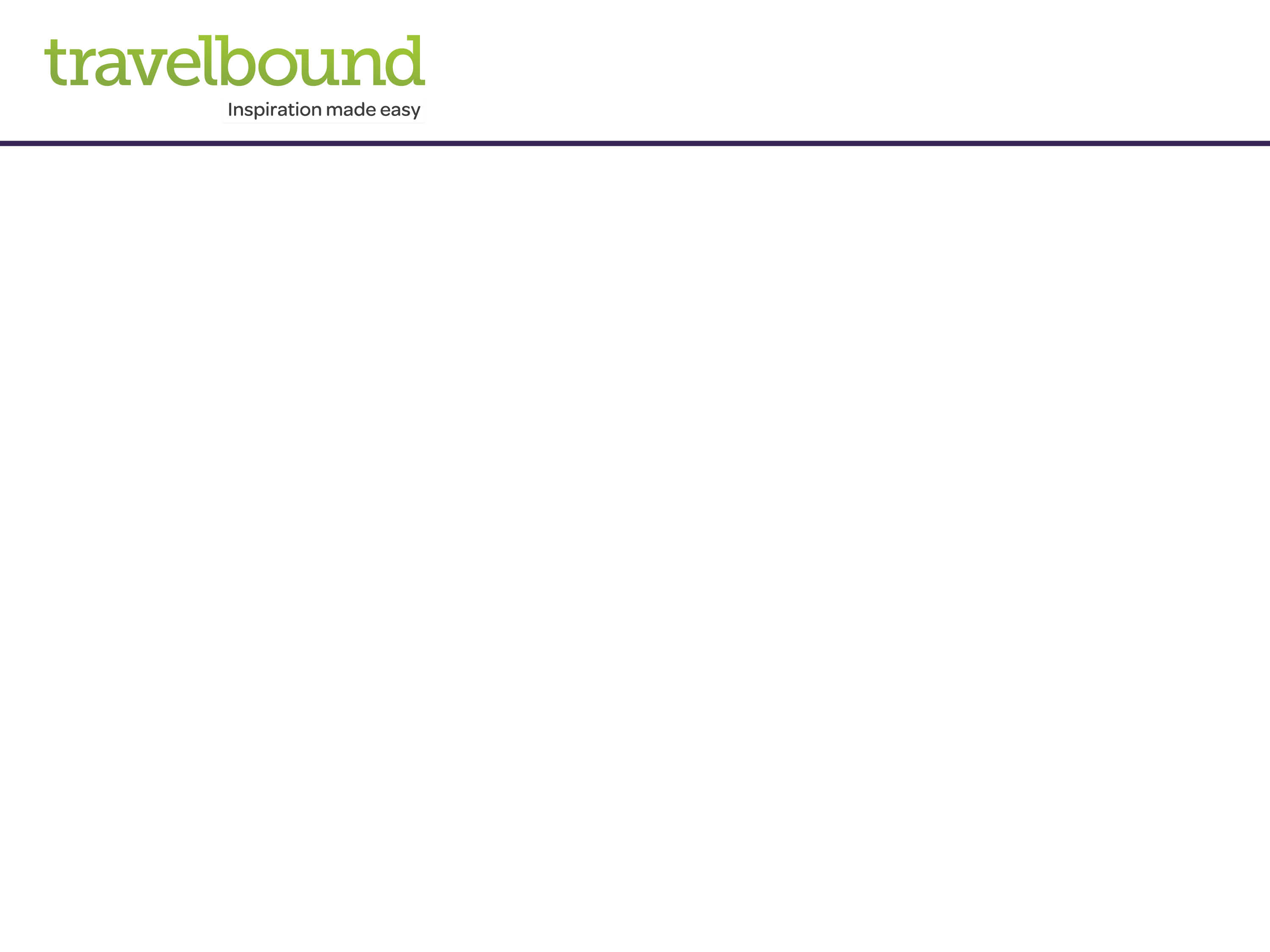 Contents
About Us
Your Destination
Your Itinerary & Accommodation
Your Concert Venues
What our customers say
Questions
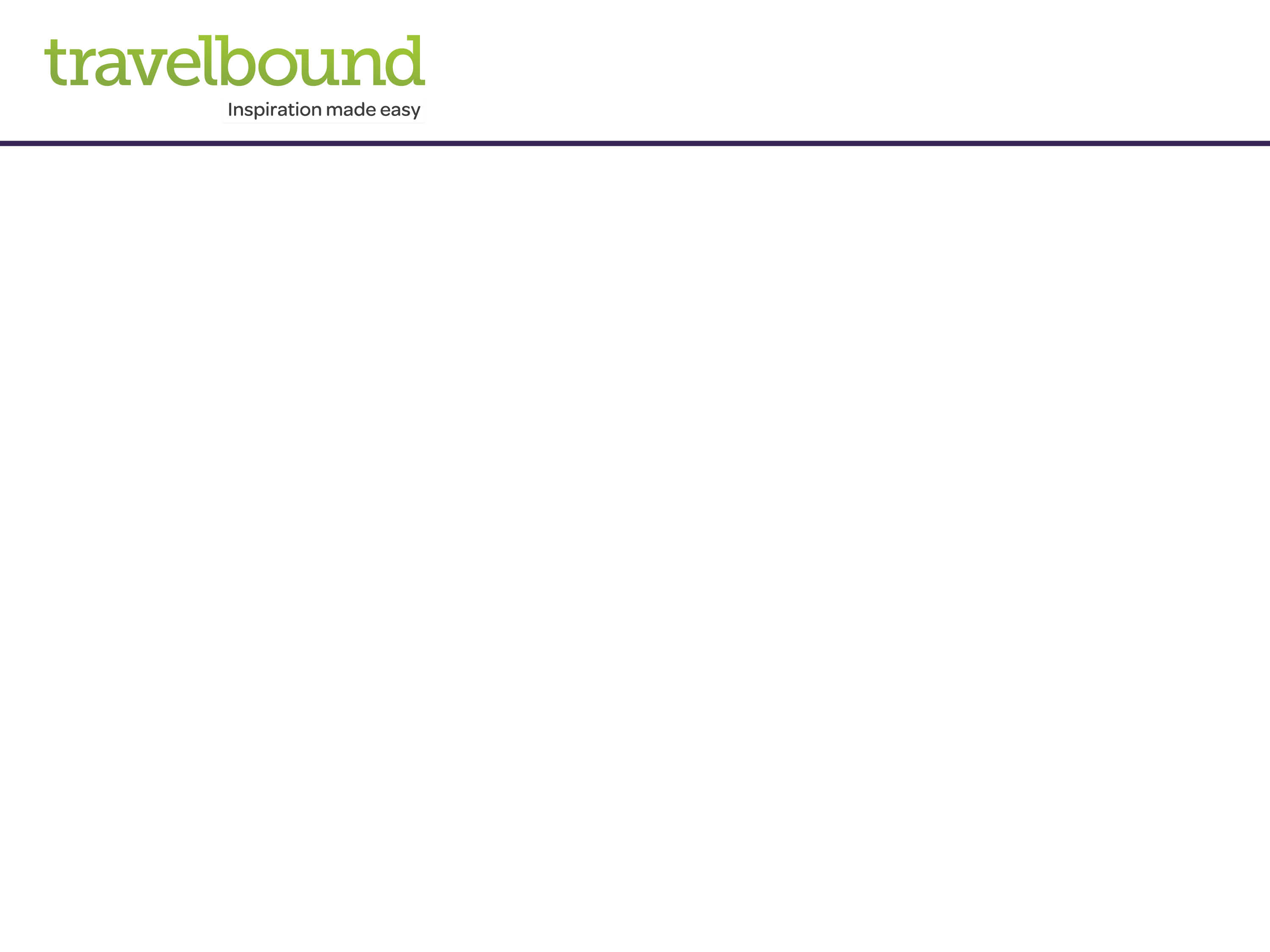 Feedback
To insert testimonials
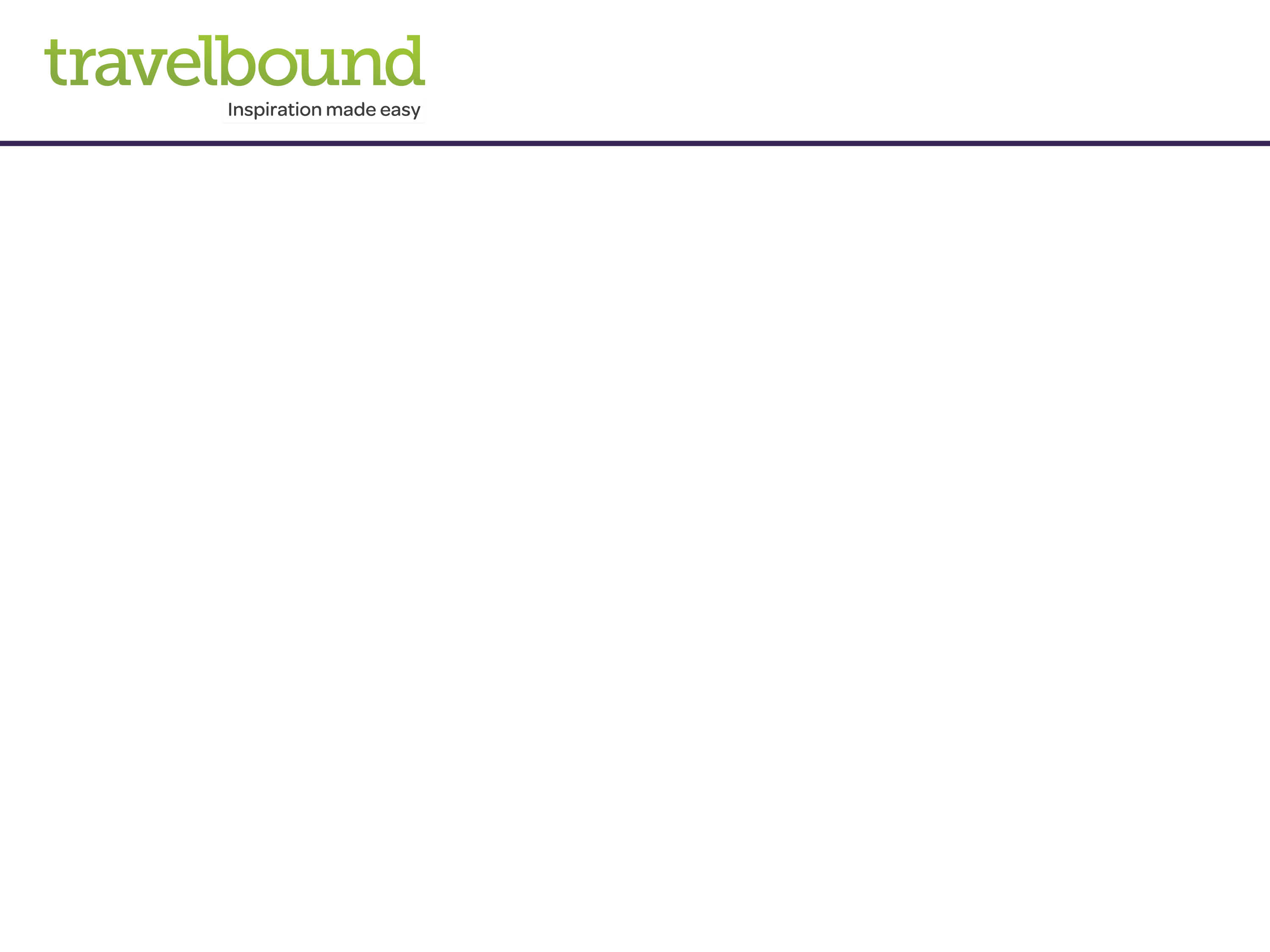 Contents
About Us
Your Destination
Your Itinerary & Accommodation
Your Concert Venues
What our customers say
Questions
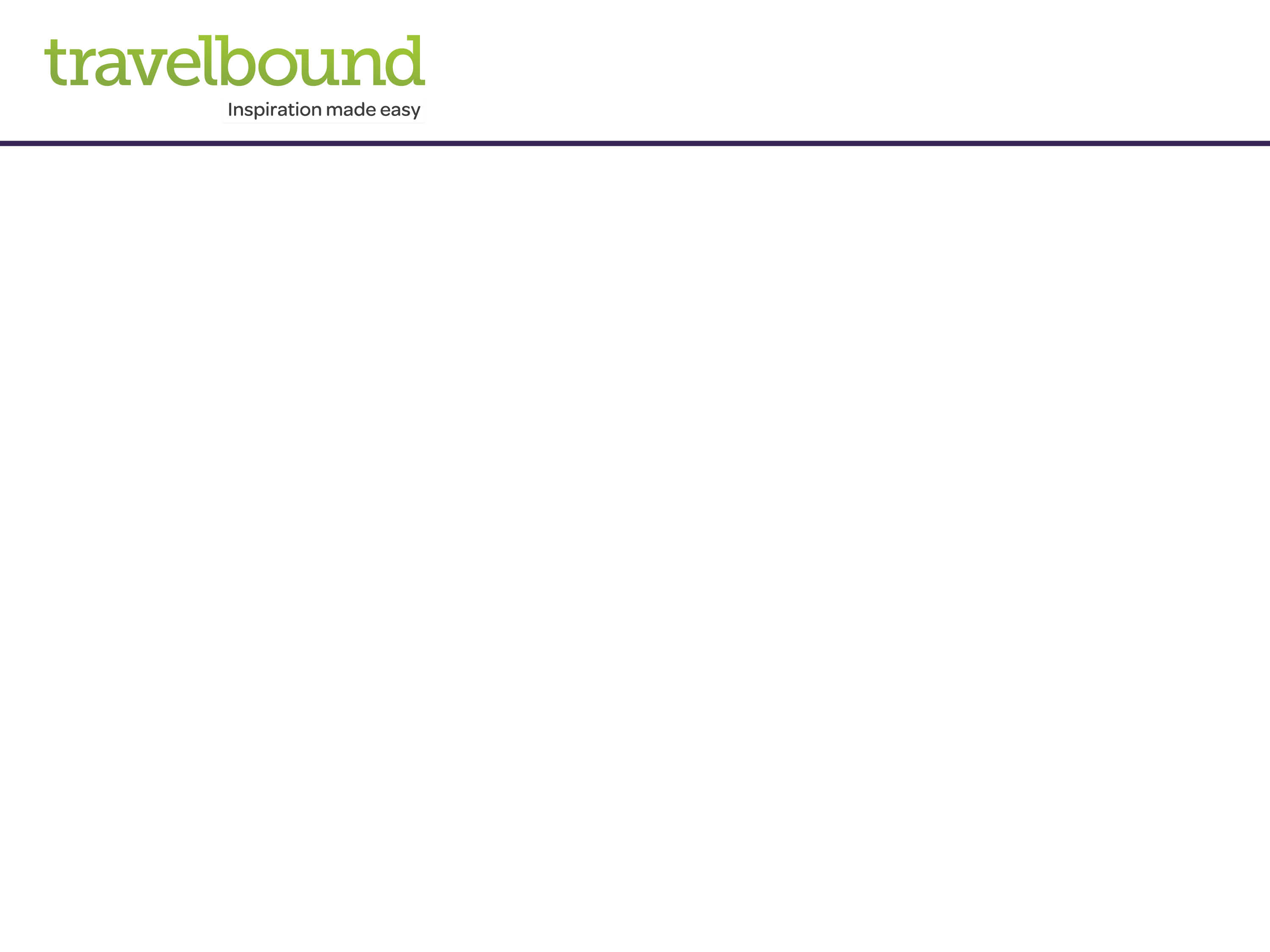 Your questions
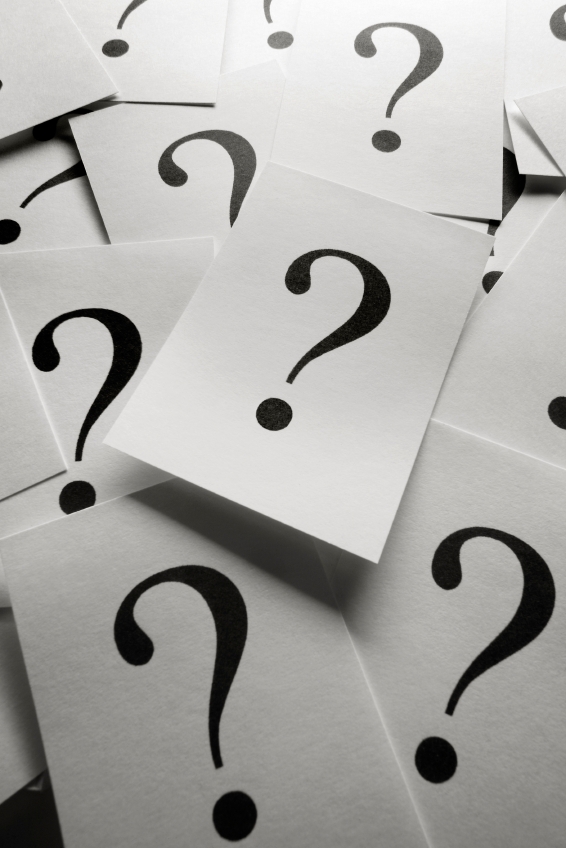 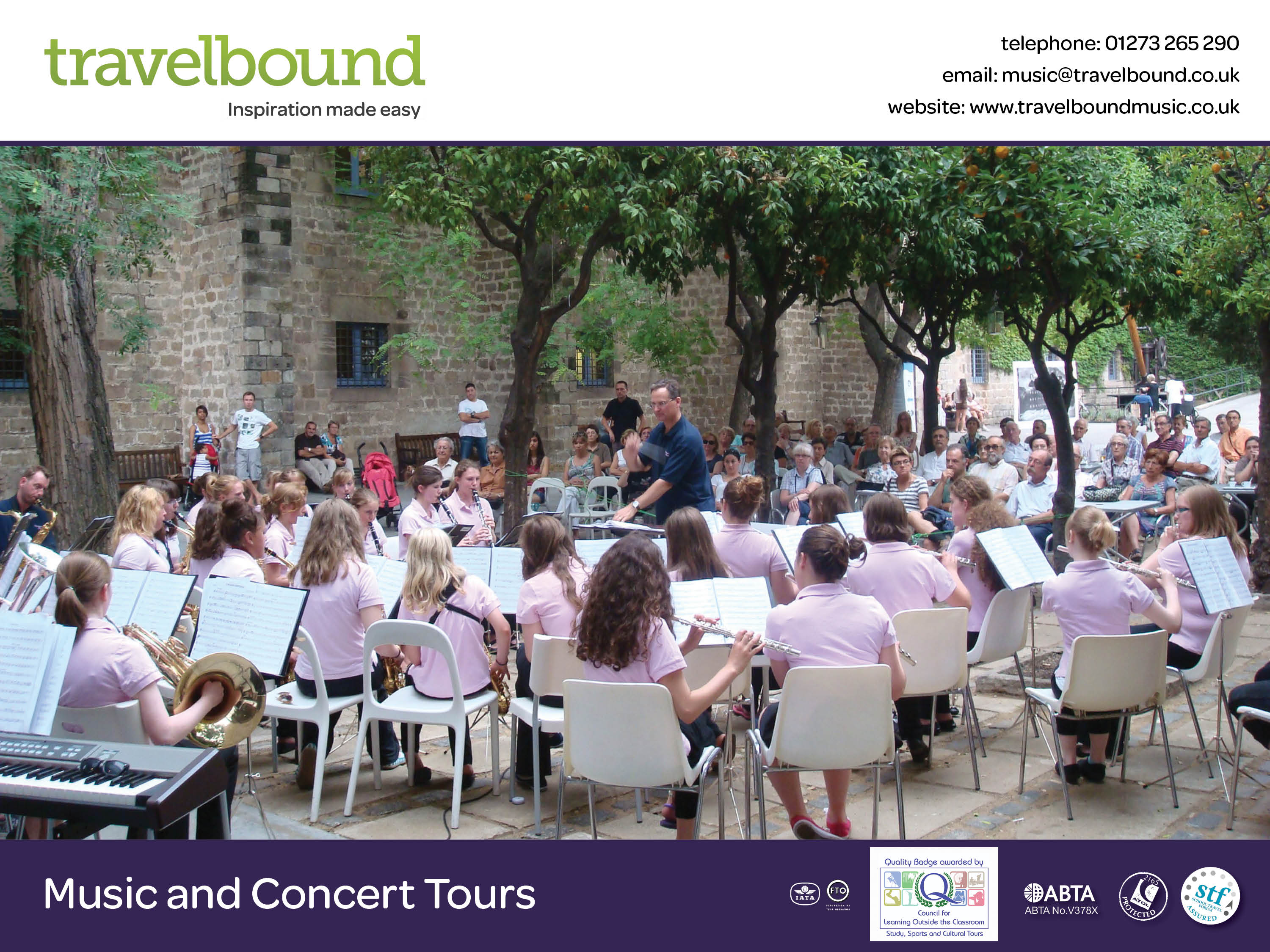